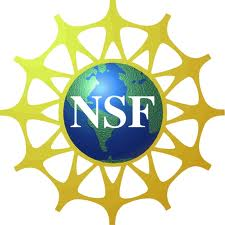 Internet coaches for problem-solving in introductory physics: Data Analysis
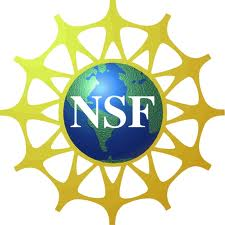 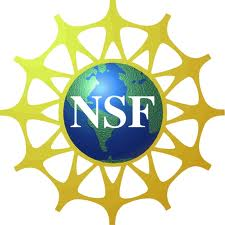 Qing Xu1, Leon Hsu1 , Ken Heller1, Bijaya Aryal2 
1. University of Minnesota– Twin Cities
2. University of Minnesota– Rochester
AAPT Summer 2012 Meeting
Philadelphia, PA
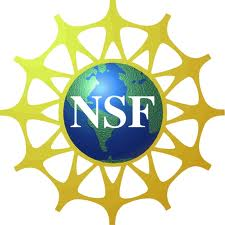 Supported by NSF DUE #0715615 and by the University of Minnesota—Twin Cities
[Speaker Notes: DH04 Tue 07/31, 9:00AM - 9:10AM by Qing Xu Type: Contributed]
Comparisons
Comparison #1:  Two groups of students within the coach class.
Controls for class environment but sensitive to contamination.



Comparison #2:  Coach class and the comparison class.
The contamination problem is much smaller, but it introduces more variables.
Problem Solving Rubric 1
Useful Description (UD)
Physics Approach   (PA)
Specific Application of Physics  (SAP)
Logical Progression  (LP)
Mathematical Procedure  (MP)
J. Docktor, Ph.D. Thesis, University of Minnesota, Twin Cities, 2009; 
             Docktor & Heller, AIP Conference Proceedings 1179, 2009, pp. 133-136.
[Speaker Notes: MP: Sanity check which is not addressed in the coaches]
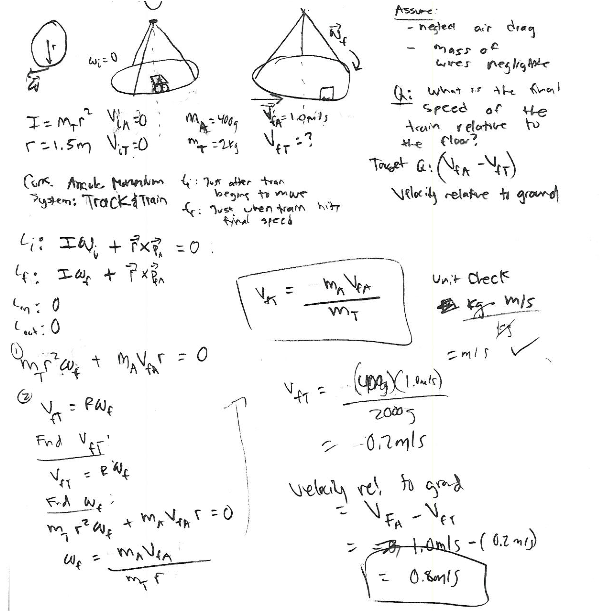 UD: 5
PA: 5     
SAP: 4  relative velocity;
LP:  5   
MP: 5
You are helping to design a display at a toy store and decide to build a suspended track on which a toy train will run. The track will be a horizontal circle hung from three thin wires attached to a pivot on the ceiling so that it can rotate freely. The train is started from rest and accelerates without slipping to a final speed of 1.0 m/s relative to the track. Because the store owner is worried about the possibility of an accident where the train jumps off the track and falls on a customer, you are asked to find its final speed relative to the floor. The mass of the train is 400 g and the mass of the track is 2 kg. The radius of the circular track is 1.5 m.
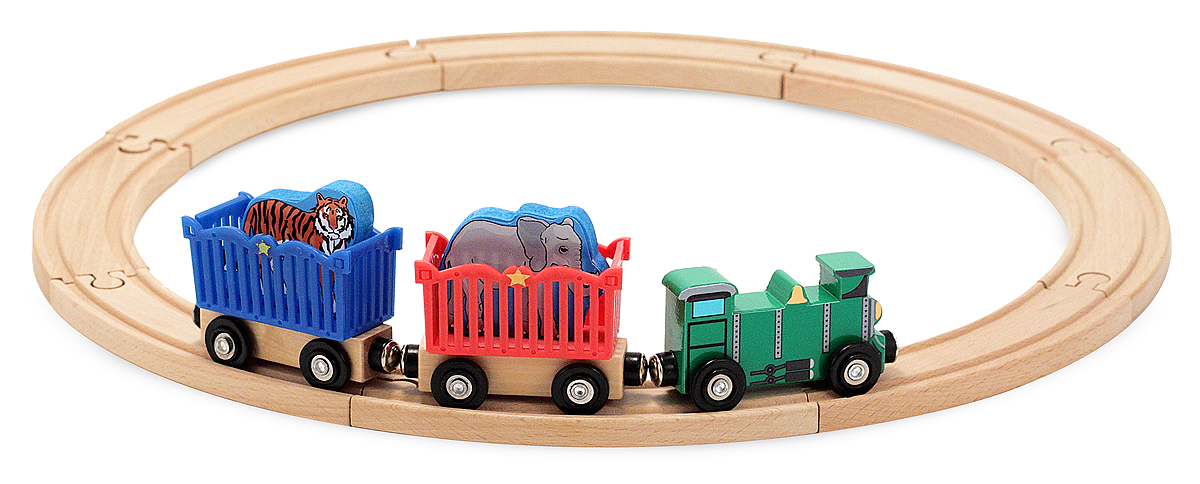 Data analysis
Inter rater reliability: Raters trained by first scoring a common set of 10 student solutions,  comparing and discussing their ratings, then repeating the process until their agreement was at least 90% before discussion. 

159 students with a complete set of data were used in the analysis.
4 quiz problems and 2 final exam problems (kinematics, COE/COM)
A matched set of 24 students from the Frequent Completer (FC)and Less frequent Completer (LC) group.
[Speaker Notes: FC 34
LC 21]
Within Class Comparisons
[Speaker Notes: Final problem: Kinematics , COM COE]
Within Class Comparisons
Within Class Comparisons
Within Class Comparisons
Within Class Comparisons
Between Class Comparison
99 students – matched on FCI pre, Math pre, and CLASS pre scores.
Between Class Comparisons
[Speaker Notes: NA replaced with 5, 3.7 +/- 0.19
                                 4.4 +/- 0.10]
Summary
The computer coaches were used on top of the cooperative group problem solving pedagogy, and combined use of individually effective pedagogies may not show a cumulative gain.2 
A long enough timescale may be needed for any effects of the devolvement of problem solving.3
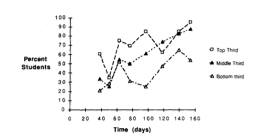 2. K. Cummings, J. Marx, R. Thornton and D. Kuhl, Am. J. Phys. 67, S38-S44 (1999).
3. P. Heller, R. Keith, and S. Anderson, Am. J. Phys 60, 627-636 (1992).
Poster Session
PST2A39 & PST2A40   Houston Hall, 6 – 7:30 p.m. tonight
 http://groups.physics.umn.edu/physed


Thanks!
Final exam scores (25 points/problem)
[Speaker Notes: Percentile doesn’t make sense ? Look at the distribution.]
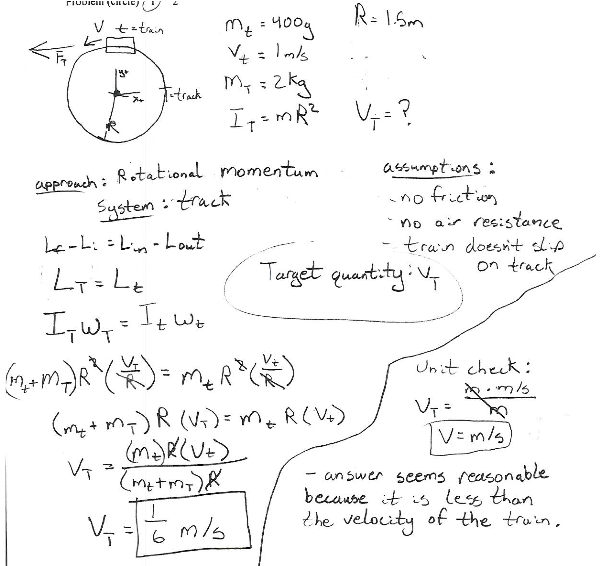 UD: 3    Missing Vtrack;  Vtrain relative velocity;
PA: 5     
SAP:3   application of  I(train); relative velocity;
LP:  5  
MP: 4  wrong numerical calculation;